VIII Seminário Interno  de Avaliação da Pós-GraduaçãoEvolução do Planejamento Estratégico dos programas stricto sensu
Programa de Pós-Graduação em Zootecnia
Produção Animal no Cerrado e Pantanal

Profa. Dra. Fabiana de Andrade Melo Sterza
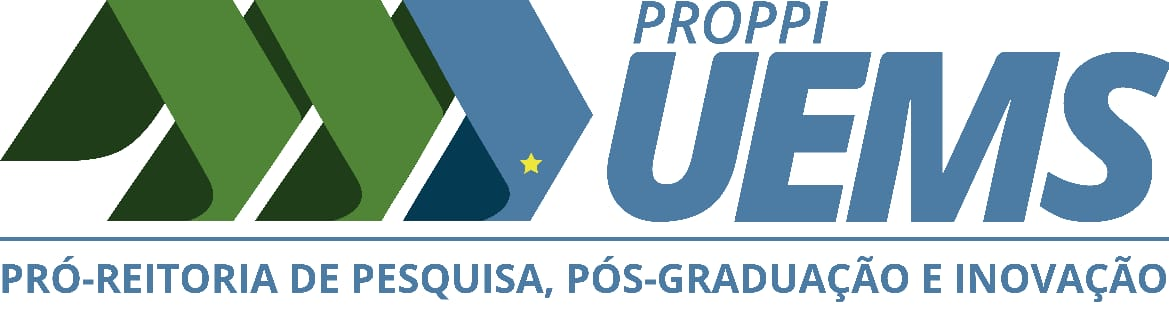 OBJETIVO ESTRATÉGICO SELECIONADO: Resultados para a Sociedade
Implantação do Planejamento estratégico
Resultados  obtidos com o indicador apresentado – 2020 a 2021
Relação de alunos ingressantes nos anos 2018 e 2019 e concluintes entre 2020 e 2022
Implantação do Planejamento estratégico
Resultados  obtidos com o indicador apresentado – 2020 a 2021
Egressos atuantes na PA em doutorado – 50 % (8/16)
Egressos atuantes na produção animal – 84% (16/19)
Egressos na PA atuando no campo – 50 % (8/16)
Egressos não atuantes na produção animal – 16% (3 /19)
Implantação do Planejamento estratégico
RELATO DO PROCESSO DE IMPLANTAÇÃO
Comissão constituída em 2020.
Cronograma de reuniões semanais para implantação.
Identificação de gargalos dos processos da PGZOO.
Análise do ambiente interno e externo.
Desafios no processo de implantação do planejamento estratégico
Troca da Comissão e da Coordenação do Programa.
Falta de experiência na área de ADM para elaboração do Planejamento Estratégico, baseados no material enviado pela PROPPI – proposta resumida.
Morosidade na obtenção de alguns dados.
Pandemia Covid-19.
Conquistas no processo de implantação do planejamento estratégico
Desenvolvimento de metas e objetivos que auxiliaram nas tomadas de decisão.
Obtenção de um panorama geral sobre a situação dos alunos junto ao Programa.
Envio de 21 processos de diplomação que estavam retidos administrativamente.
Reestabelecimento do contato com egressos do Programa.
PROPOSTA DE PLANILHA DE ACOMPANHAMENTO DO PLANEJAMENTO ESTRATÉTGICO
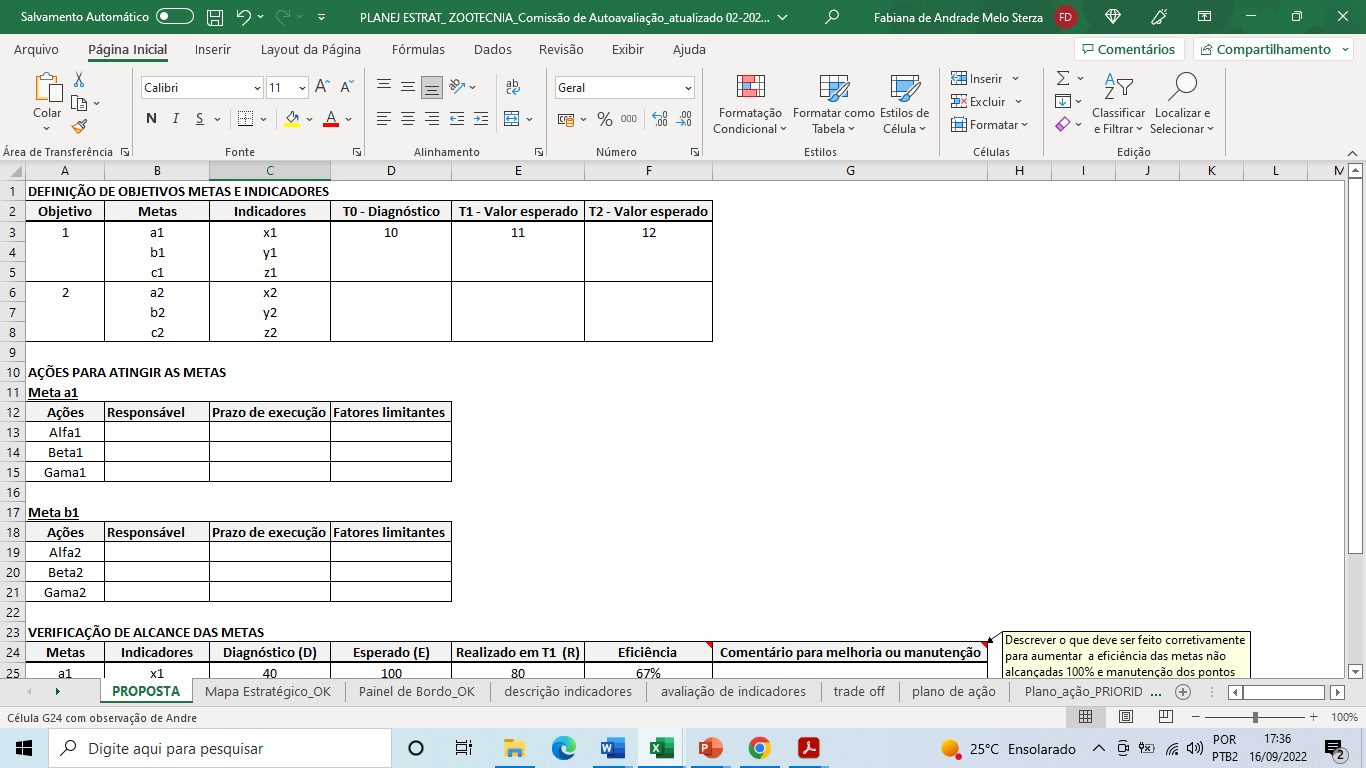 PROPOSTA DE PLANILHA DE ACOMPANHAMENTO DO PLANEJAMENTO ESTRATÉTGICO
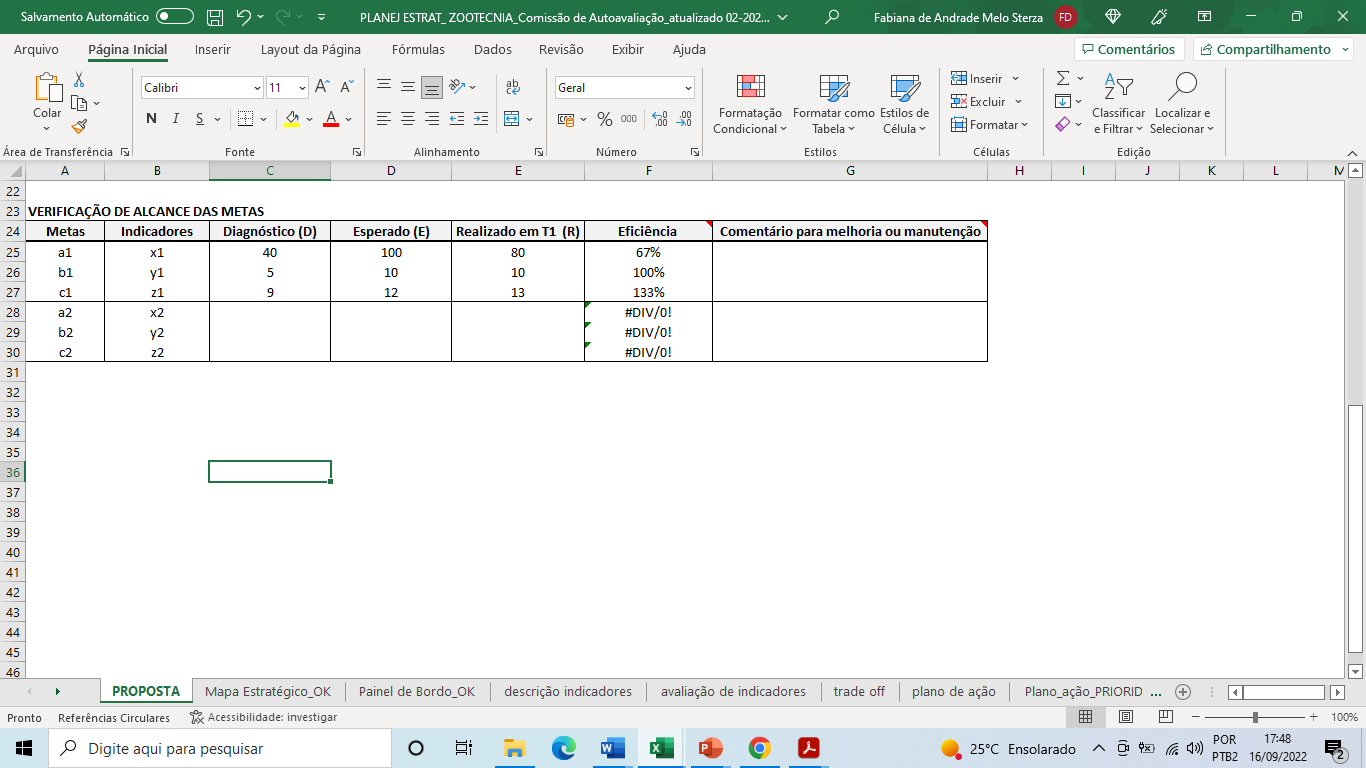 Obrigado!
Facebook: @pgzoouems
Instagram: @pgzoouems
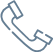 (67) 3904-2060
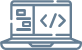 pgzoo@uems.br